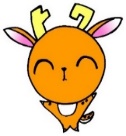 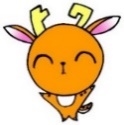 つなげよう！つながろう！特別支援教育ネットワークマップ　（　　　）市町立（　　　）学校
自校の相談版
（センター的機能）
電話による受付
県教育委員会
特別支援教育課
担当（　　　　　　　）
☎（087-832-3757）
＜学びと育ちの相談センター＞
　小豆島みんなの支援学校
　香川東部支援学校・香川中部支援学校
　香川丸亀支援学校・香川西部支援学校
＜からだと学びの相談センター＞
　高松支援学校
＜こころとからだの相談センター＞
　善通寺支援学校
＜きこえとことばの相談支援センター＞
　聴覚支援学校
＜見えにくさと学びの相談センター＞
　視覚支援学校
電話・来所・訪問によるコンサルテーション
（　　　　　）支援学校

校長（　　　　　　 　　）
特Co.（　　　　　　　　）
☎（　　　　　　　　  　）
（　　　　　）市町立
（　　　　　）学校

校長（　　　　　　 　）
特Co.（　　　　　　　）
☎（　　　　　　　  　）
県教育センター
　　 教育相談課

担当（　　　　　　　　）
☎（０８７－813-0945）
要項に沿って
５月初旬まで
に申請（県教委ＨＰ掲載）
☆巡回相談
☆連携訪問
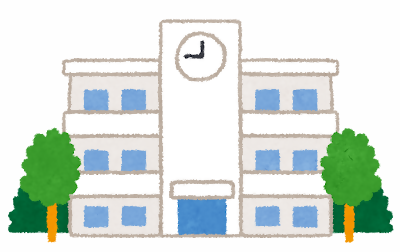 市町教育委員会
　
担当（　　　　　　　）
☎（　　　　 　　　　）
幼稚園・保育園
　こども園

☆就学前教育相談
☆特別支援教育支
　援員配置等引継ぎ
発達障害者支援
センター
「アルプスかがわ」
「ふじみ園」共通
所長（　　　　　　）
担当（　　　　　　）
☎（087-866-6001）
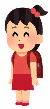 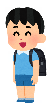 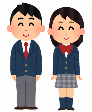 福祉機関
☆相談支援事業所
☆放課後等デイ
　　サービス
　（SSWにつなぐ）
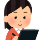 SC・SSW
子ども女性
    相談センター
☎（087-862-8861）

西部子ども相談
センター
☎（0877-24-3173）
医療機関
（　　　　　　）病院
（　　　　　　）科
医師（　　　　　　 　　）
心理士（　　　　　　　）
☎（　　　　　   　　　　）
市町子育て担当課
市町福祉担当課

担当（　　　　　　　）
☎（　　　　 　　　　）
中学校区 の小・中、
地域の高等学校等

☆特別支援教育コーディネーターとの連携
※福岡市発達支援センター
（平成21年４月作成）の
マニュアルを参考に香川県教育委員会事務局特別支援教育課が一部修正

※転載等の二次利用については、お断りいたします。
申込フォームを
　ダウンロードし、
Fax（087-867-0420）